Consumer Behavior
Twelfth Edition, Global Edition
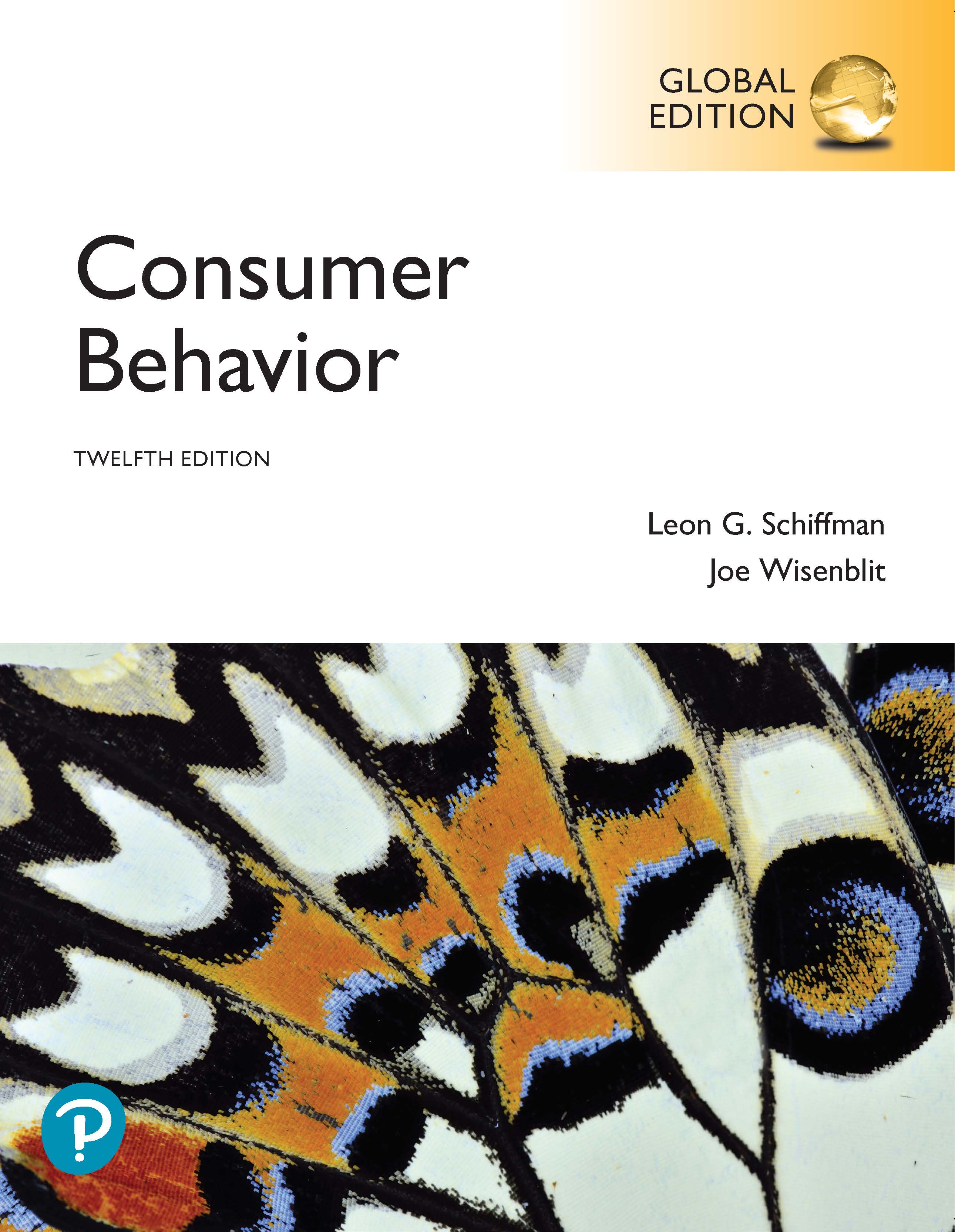 Chapter 7
Persuading Consumers
Copyright © 2019 Pearson Education, Ltd. All Rights Reserved.
[Speaker Notes: If this PowerPoint presentation contains mathematical equations, you may need to check that your computer has the following installed:
1) MathType Plugin
2) Math Player (free versions available)
3) NVDA Reader (free versions available)]
Learning Objectives
7.1 To understand the components of communications, source credibility, and barriers to effective transmissions.
7.2 To understand the distinctions between broadcasted and addressable messages.
7.3 To understand elements of message structure.
7.4 To understand the effectiveness and limitations of prominent advertising appeals.
7.5 To understand how to measure the effectiveness of advertising messages.
[Speaker Notes: The chapter begins with a discussion of the elements of communication and overcoming barriers to effective communication. Next, we present two models of media communications: broadcasting and narrowcasting.  The chapter continues with a section on the correct structure of persuasive messages and discuss the advantages and limitations of the most popular advertising appeals and ends with a section on measuring the effectiveness of advertisements.]
Learning Objective 7.1
7.1 To understand the components of communications, source credibility, and barriers to effective transmissions.
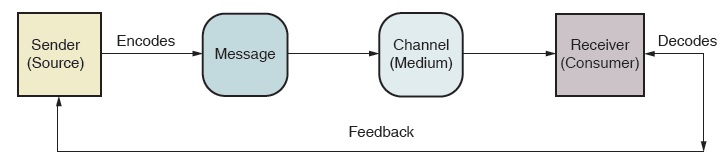 [Speaker Notes: Communication is the transmission of a message from a sender to a receiver via a medium/channel, where the sender receives communication feedback, which alerts the sender as to whether the intended message was received. Senders encode their messages by using words, pictures, symbols, spokespersons, and persuasive appeals, and then the receivers decode them. If the messages are to be persuasive, the receivers must decode the messages as the senders intended.]
Communications
Impersonal versus interpersonal
Formal versus informal
[Speaker Notes: Communications can be either impersonal or interpersonal. In marketing, the sources of impersonal communications are messages that companies transmit through their marketing departments, advertising or public relations agencies, and spokespersons. The targets, or receivers, of such messages are usually a specific audience or several audiences that the organization is trying to inform, influence, or persuade. The senders of interpersonal communications may be either formal sources (e.g., a salesperson in a physical or virtual retail location) or informal sources (e.g., peers with whom the consumer communicates face-to-face or via electronic means).

Compared with impersonal communications in mass media, a key advantage of interpersonal communications is their ability to obtain immediate
feedback through verbal as well as nonverbal cues.  The ad shows the importance of interpersonal communications.

Media are the channels for transmitting communications. Traditional media are the original communications channels that advertisers
have used and are generally classified as print (news papers, magazines, billboards) and broadcast (radio, television); these media are impersonal because all receivers get the same message, and the communications are one-way because the receivers cannot interact with the senders. New media are online channels, social networks, and mobile electronic devices. These media are drastically more advanced than traditional media because they allow marketers to send personalized messages to individual consumers who can respond to the messages immediately. These responses indicate to marketers whether or not their persuasive efforts have been effective.]
Source Credibility
Defined
A source’s persuasive impact, stemming from its perceived expertise, trustworthiness, and believability
[Speaker Notes: The greater the degree of attempted persuasion, the greater the degree of source credibility required to make it effective.
When two brands make similar claims, consumers count on a source’s credibility more than when they can differentiate between the benefits of the two brands.]
Source Credibility and Time
Sleeper effect
Differential decay
[Speaker Notes: The sleeper effect suggests a person’s disassociation of the message from its source over time.  People remember the content, not the source.
Differential decay suggests the negative memory of low-credibility sources decays faster than the content of the message.  High-credibility sources remain more persuasive than low-credibility sources, though, because if the message or source is reintroduced, it jogs the consumer’s memory.]
Barriers to Communications
Selective exposure
Time shift
Psychological noise
[Speaker Notes: Selective exposure refers to consumers’ selectivity in paying attention to advertising messages. Viewers can also time shift by recording TV shows and viewing them at their leisure while skipping over commercials. Psychological noise in the form of competing advertising messages or distracting thoughts can affect the reception of a promotional message.]
Sensory Input
Defined
The stimuli that are received and perceived from our five senses: smell, sight, touch, taste, and sound
[Speaker Notes: Contrast includes featuring an unexpected outcome, increasing the amount of sensory input, and identifying the message appeals that attract more attention.]
Overcoming Noise
Repetition
Contrast
Digital technologies
Effective positioning and providing value
[Speaker Notes: 1. Repeated exposure to an advertising message surmounts psychological noise and facilitates message reception. The principle of redundancy also is seen in advertisements that use both illustrations and text copy to emphasize the same points. To achieve even more advertising redundancy, many marketers now place their messages in such places as video games, movie theaters, elevators, supermarket floors, baggage carousels, subway turnstiles, and even public restrooms.
2. Copywriters often use contrast to break through the psychological noise and advertising clutter and attract consumers’ attention. Contrast includes featuring an unexpected outcome; increasing the amount of sensory input (such as color, scent, or sound); and identifying, through testing, message appeals that attract more attention.
3. Digital technologies allow marketers to monitor the consumer’s visits to websites, infer the person’s interests from this data, and design and send customized promotional messages to that person.

Effective positioning and providing value are the most effective ways to ensure that a promotional message stands out and is received and decoded appropriately by the target audience.]
Experiential Ads
Defined
Allow customers to engage and interact with products and services in sensory ways and to create emotional bonds between consumers and brands
[Speaker Notes: For example, NASCAR allowed consumers to inspect its race cars in Times Square, New York City.]
Learning Objective 7.2
7.2 To understand the distinctions between broadcasted and addressable messages.
[Speaker Notes: Traditional media and communications models that have been used for decades are presently undergoing fundamental changes. Advertisers are unhappy with the current broadcast media because they are reaching increasingly smaller and more fragmented audiences and getting fewer “eyeballs” for the money spend for TV ads.  Advertisers prefer the advantages gained from new media, where they can target smaller groups and provide interactive, enticing ways to view messages.]
Mid-Roll Ads
Defined
Promotions that run in the middle of streaming videos, allowing viewers to view about 50 percent of the program before they appear
[Speaker Notes: Marketers have more challenges gaining exposure to their messages because of the fragmented media marketplace.]
Comparison
Traditional media
Broadcast
One-way
Directed at groups
New media
Narrowcast
Two-way
Addressable
[Speaker Notes: The term traditional media is synonymous with broadcast media (or mass media) and consists of channels where all receivers receive the same one-way messages from marketers (i.e., they cannot send direct responses to the message sources). In sharp contrast, new media are channels of narrowcasting, defined as means that permit marketers to send messages that are addressable.]
Addressable Advertising
Customized
Interactive
Response-Measurable
[Speaker Notes: Customized, and based on data gathered from tracing consumers’ surfing and clicks online, in combination with other information, to either small groups or individual consumers. 
Interactive because, in most narrowcasts, an action by the consumer—in the form of a click on a link or banner—triggers the transmission of a message.
More response-measurable than traditional broadcasted ads because communication feedback is more accurate and received sooner.

Addressable advertising consists of customized messages sent to particular consumers. These messages are based mostly on the consumers’ prior shopping behavior, which marketers have observed and analyzed.  Some of this data comes from data aggregators that use data from users’ browsers, Google, Yahoo!, and Facebook to build models that marketers in turn use to design the different ads customers see, which are also a function of the viewers’ demographics and past advertising exposure.]
Learning Objective 7.3
7.3 To understand the elements of message structure.
[Speaker Notes: A message is the thought, idea, attitude, image, or other information that the sender wishes to convey to the intended audience.]
Messages
Verbal, nonverbal or both
Cognitive learning
[Speaker Notes: A message can be verbal (spoken or written), nonverbal (a photograph, an illustration, or a symbol), or a combination of the two. 

Marketers encode messages by using words, pictures, symbols, spokespersons, and special channels. The message receivers decode the messages they receive on the basis of their personal experiences, characteristics, and motives.

Cognitive learning is the premise that learning occurs in the form of sequential, mental rocessing of information when people face problems they wish to resolve.]
Steps for Sponsors
Establish objectives
Create awareness
Promote sales
Encourage/discourage practices
Attract patronage
Reduce dissonance
Create goodwill/favorable image
Select medium
Design (encode) message
[Speaker Notes: The sponsor, who may be an individual or an organization, must first establish the objectives of the message, select an appropriate medium for sending it, and design (encode) the message in a manner that is appropriate to each medium and to each audience. 

The objectives of a persuasive message include creating awareness of a service, promoting sales of a product, encouraging (or discouraging) certain practices, attracting retail patronage, reducing post-purchase dissonance, creating goodwill or a favorable image, or any combination of these and other communications objectives.]
Message Decisions
Images and text
Message framing
One-sided versus two-sided messages
Order of presentation
[Speaker Notes: The decisions that marketers must make in designing a message include selecting images, creating advertising copy, using positive or negative message framing, choosing between one-sided or two-sided messages, and deciding on the order of presentation.]
Images and Text (1 of 2)
Visual complexity
Feature complexity
Design complexity
Preference for words versus pictures varies
Table 7.1 Preference for Text or Images
Scale Items to Measure Preference of Processing in Words versus Pictures
I enjoying doing work that requires the use of words. (W)
There are some special times in my life that I like to relive by mentally “picturing” just how everything looked. (P)
Images and Text (2 of 2)
Table 7.1 [Continued]
I can never seem to find the right word when I need it. (P)
I do a lot of reading. (W)
When I’m trying to learn something new, I’d rather watch a demonstration than read how to do it. (P)
I think I often use words in the wrong way. (P)
I enjoy learning new words. (W)
I like to picture how I could fix up my apartment or a room if I could buy anything I wanted. (P)
I often make written notes to myself. (W)
P = pictures W = words
[Speaker Notes: Feature complexity negatively affects attention to the brand and attitude toward the ad, but design  complexity enhances attention to the ad, raises understanding, and improves attitudes toward the ad.]
Message Framing
Discussion Question:
When should a marketer use positive message framing? Negative message framing?
[Speaker Notes: Should a marketer stress the benefits to be gained by using a specific product, that is, positive message framing; or the benefits to be lost by not using the product, that is, negative message framing? 

Persons with a low need for cognition were more likely to be persuaded by negatively framed messages.  Another study found that individuals with an independent self-image (i.e., who view themselves as defined by unique characteristics) were more persuaded by messages stressing an approach goal (positive framing); those with an interdependent self-view (i.e., who view themselves as defined by others) found messages that stress avoidance goals more convincing (negative framing).  A study of advertised products that enabled the early detection of disease indicated that positively framed anecdotal messages were less persuasive than negatively framed anecdotal messages. Another study discovered that negative message framing was more effective than positive framing when respondents had less opportunity to process the information in the ad, but less effective when respondents had more opportunity to process the ad content.]
One- versus Two-Sided Messages
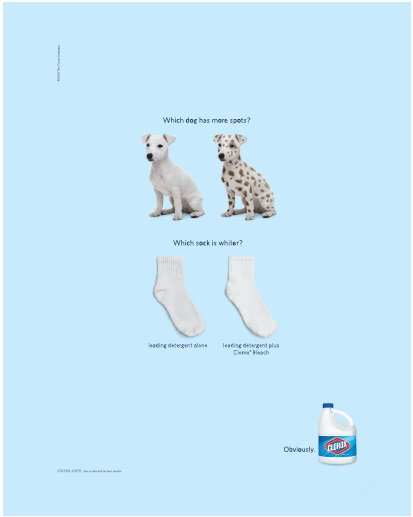 Source: ©2018 The Clorox Pet Products Company. Reprinted with permission.
[Speaker Notes: A one-sided message pretends that its products are the only ones of their kind.  A two-sided message acknowledges competing products. The credibility of an advertised claim can often be enhanced by actually disclaiming superiority of some product features in relation to a competing brand or by not claiming that the product is a universal solution. If the audience is friendly (e.g., if it uses the advertiser’s products), if it initially favors the communicator’s position, or if it is not likely to hear an opposing argument, then a one-sided (supportive) message that stresses only favorable information is most effective. However, if the audience is critical or unfriendly (e.g., if it uses competitive
products), if it is well educated, or if it is likely to hear opposing claims, then a two-sided message is likely to be more effective.  

The ad in Figure 7.9 is a two-sided message because it acknowledges the product’s competitors (that is, butter brands).]
Native Advertising
Designed to blend in with editorial content
Podcasts
Advertorials
[Speaker Notes: Sometimes native advertising is called branded content.  
Podcasts are audio stories that rely on advertising.
Advertorials or infomercials were similar – it has just become more common on the Internet because of the real time feedback and more targeted audiences.]
Order Effects
Discussion Question:
When should marketers rely on the primacy effect? When should they rely on the recency effect?
[Speaker Notes: The primacy effect suggests material presented first is most effective.  The recency effect suggests material presented last is most effective. If audience interest is low, the most important point should be made first to attract attention.
However, if interest is high, it is not necessary to pique curiosity, so product benefits can be arranged in ascending order, with the most important point mentioned last.  When both favorable information and unfavorable information are to be presented (as in an annual stockholders’ report), placing the favorable material first often produces greater tolerance for the unfavorable news.  A study found that revealing the brand name at the onset of a message enhances brand recall and message persuasiveness.]
Learning Objective 7.4
7.4 To understand the effectiveness and limitations of prominent advertising appeals.
[Speaker Notes: Many researchers have studied the promotional appeals that marketers can use and the factors that influence ad persuasiveness. For example, one study showed that informational appeals were particularly effective in high-involvement situations, whereas positive emotional appeals did better in low-involvement situations. The study also found that different promotional appeals should be used in extensions of existing brands as opposed to new brands.

The most widely used advertising appeals are comparative, fear, humor, sex, and timeliness.]
Need for Cognition (N F C)
Defined
A personality trait that reflects a person’s craving for or enjoyment of thinking
[Speaker Notes: The higher the person’s NFC, the less he or she is likely to consider peripheral cues, such as endorser likability, in processing the message.]
Comparative Ads
Promotion versus Prevention-focused
Reasonable factual evidence
[Speaker Notes: Comparative advertising is a widely used marketing strategy in which a marketer claims product superiority for its brand over one or more explicitly named or implicitly identified competitors, either on an overall basis or on selected product attributes. Among more sophisticated consumers, comparative ads elicit higher levels of cognitive processing and better recall, and are likely to be perceived as more relevant than noncomparative ads. A study that tested the degree of negativity in comparative messages (by using positive, negative, and mildly negative comparative messages) for several products reported that negative elements in an ad contributed to its effectiveness as long as they were believable or were offset by some elements that made the ad appear neutral.  Another study uncovered gender differences in response to comparative ads; comparative ads generated greater levels of brand-evaluation involvement among men but not among women. Among women, attention-getting comparative appeals produced inferences regarding the ads’ manipulative intentions and reduced purchase likelihood. Yet another study found that “promotion-focused” consumers (i.e., those focused on the aspirational aspects and the likely positive consequences of a purchase) reacted to comparative messages differently than “prevention-focused” consumers (i.e., those focused on the presence or absence of negative outcomes such as safety). In comparative ads, negative framing led prevention-focused consumers to evaluate the advertised brand positively and the other brand negatively. Among promotion-focused consumers, positive framing led to positive evaluation of the advertised brand but did not affect evaluations of the comparison brand. The law requires companies to produce “reasonable factual evidence” in support of comparative
claims, deciding what constitutes such evidence is difficult.]
Fear Appeals
When do they work?
When are they unlikely to work?
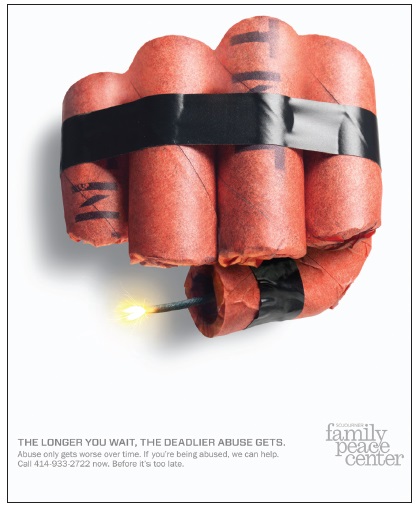 Source: Sojourner Family Peace Center
[Speaker Notes: Fear is an effective appeal and is often used in marketing communications.  Some researchers have found a negative relationship between the intensity of fear appeals and their ability to persuade, so strong fear appeals tend to be less effective than mild fear appeals. 

Strong fear appeals are often employed to discourage distracted driving caused by using mobile phones and texting, as well as drunk driving. In one study, more females than males said that fear appeals will change distracted driving and suggested using interviews with people who had been affected by distracted driving accidents in advertisements against this behavior. Also, more males than females said that using legal action would discourage distracted driving. 

One study discovered that a strong graphic threat message had a greater effect for an unfamiliar issue than for a familiar issue. For an issue with which the subjects were very familiar, adding information to a weak-threat fear appeal increased the perceived severity of the undesired behavior. The perceived severity of threat and perceived probability of occurrence significantly influenced people’s intentions to adopt the recommended behavior. 

Fear appeals are unlikely to be effective among persons who score high on the personality variable termed sensation seeking.  

A five-month study of high school students discovered that short-term cosmetic fear appeals (such as yellow teeth or bad breath) used in ads to stop or reduce smoking were more persuasive for males, whereas long-term health fear appeals (such as getting cancer later in life) were more persuasive for females.]
Guidelines for Fear Appeals
Understand reaction and previous experiences
Beware the boomerang effect
Behavior change long and complex process
Study relationship with action and anxiety
Determine whether rational or emotional fear appeal
Repeat advertising over the long term
Accept that some addicts may not respond
Consider alternatives
[Speaker Notes: 1. Understand the target audience’s reaction to a fear appeal, as well as its previous experiences. For example, those who are already following the behavior recommended but are not yet fully “converted” are likely to react differently than those who are fully “converted.” Similarly, different age groups probably react differently to fear appeals, as do persons in different subcultures. Also, people who tried to change their behavior and failed will react differently than those trying to do so for the first time.
2. Beware the boomerang effect. When some persons are exposed to a fear appeal that encourages them to eliminate a strong habit, such as smoking, they may feel angry and resentful and immediately reach for a cigarette in defiance.
3. Realize that changing behavior is a long and complex process. Therefore, persons in different stages of this task react differently to fear appeals.
4. Study the extent to which the fear appeal encourages people to take action but without arousing too much anxiety, because high levels of anxiety may cause people to reject the message or avoid it altogether.
5. Determine whether to use a rational or emotional fear appeal.
6. Plan, over the long term, to repeat advertising using fear appeals. Recognize, though, that repeating these messages too often may reduce their credibility.
7. Accept that some addicts may not respond to fear appeals. For example, many heavy smokers or drinkers do not respond to explicit, clearly visible, and often very graphic warning labels.
8. Consider alternatives to fear appeals. For example, reward-focused appeals or even portraying humor and happiness when trying to discourage certain conduct may sometimes work better than using fear.]
Humor Appeals
What are some key findings related to the effectiveness of humor appeals?
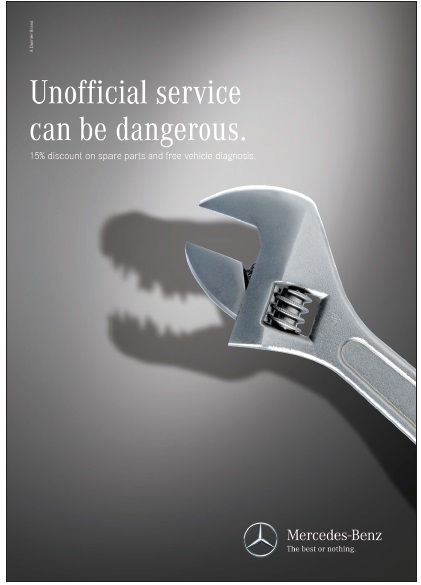 Source: Mercedes-Benz U S A, L L C
[Speaker Notes: Many marketers use humorous appeals in the belief that humor will increase the acceptance and persuasiveness of their advertising communications. Humor is the most widely used of all advertising appeals; by some estimates, it is used in 80 percent of all ads.

1. Humor attracts attention and enhances liking of the product advertised.
2. Humor does not harm the comprehension of ads, and, in some cases, it actually aids comprehension.
3. Humor does not always increase an ad’s persuasive impact or a source’s credibility. For example, one study showed that humor might actually distract from cognitive processing of the central benefits of the brand.
4. Humor that is relevant to the product is more effective than humor unrelated to the product.
5. Humor is more effective in ads for existing products than in ads for new products, and more effective in targeting consumers who already have a positive attitude toward the product.
6. Using humor is more appropriate for advertising low-involvement than high-involvement products.
7. The effects of humorous ads vary by the audience demographics.
8. The impact of humor is related to the receiver’s personality. For example, higher sensation seekers were found to be more receptive to humorous appeals than lower sensation seekers

A study developed a measure of a personality trait, named need for humor that is focused on a person’s tendency to enjoy, engage, or seek out amusement and suggested that these cognitive factors can better explain how consumers respond to humorous advertisements. Another study discovered that ad recall was damaged when the humor was expected, and this adverse effect was more pronounced in individuals with low need for humor. Humorous ads were found to be more memorable when humor was strong and related to the message. Placing products in humorous movie scenes evoked positive emotions.

Punning is wordplay, often consisting of a humorous “double meaning.”]
Sex Appeals
Sexual self-schema
Sensation seeking
[Speaker Notes: There is little doubt that sexual themes have attention-getting value, but studies show that they rarely encourage actual consumption behavior and are only effective with sex-related products. Often, sexual advertising appeals detract consumers from the message content and tend to interfere with message comprehension, particularly when there is substantial information to be processed. Nudity may negatively affect the product message.
Individual difference factors, like the personal trait sexual self-schema and sensation seeking, affect how receptive a consumer is to sexual appeals.
Receptivity to sexual appeals varies among consumers. “Sexual self-schema,” which is one’s cognitive view of the self with regard to sexuality, originates in persons’ past experiences and influences their reactions to sex-related promotional themes. Sensation seeking, which is the pursuit of novel and exciting sensations and experiences may increase favorable responses to nudity in advertising.  Another study indicated that more extroverted people were receptive to sexual appeals and that such appeals should not be used in targeting consumers who are quiet, shy, and reserved.]
Timely Appeals
Table 7.2 Timely Appeals
[Speaker Notes: During and following the financial crisis of September 2008, many marketers came up with advertising appeals designed specifically for tough economic times. An excerpt of Table 7.2 shows some examples.]
Learning Objective 7.5
7.5 To understand how to measure the effectiveness of advertising messages.
[Speaker Notes: Because marketing communications are usually designed to persuade a target audience to act in a desired way (e.g., to purchase a specific brand or product, to vote for a specific candidate), their ultimate test is the receiver’s response.  Communication feedback is an essential component of both interpersonal and impersonal communications because it enables the sender to reinforce or change the message to ensure that it is understood in the intended way.]
Measuring Feedback
Interpersonal communications → immediate feedback
How are sales effects different from persuasion effects?
How are persuasion effects different from media exposure effects?
[Speaker Notes: Compared with impersonal communications in mass media, a key advantage of interpersonal communications is the ability to obtain immediate feedback through verbal as well as nonverbal cues. Immediate feedback is the factor that makes personal selling so effective, because it enables the salesperson to tailor the sales pitch to the expressed needs and observed reactions of each prospect. Experienced speakers are very attentive to feedback and constantly modify their presentations based on what they see and hear from the audience.

One type of feedback that companies seek from mass audiences is the degree of customer satisfaction (or dissatisfaction) with a product purchase. They try to discover—and correct as swiftly as possible—any problems with the product in order to retain their brand’s image of reliability (e.g., through hotlines and online contacts).  Marketers measure their communications’ persuasion effects, that is, whether the message was received, understood, and interpreted correctly; and their sales effects, that is, whether the messages of a given campaign have generated the sales level defined in the campaign’s objectives. In addition, advertisers gauge the media exposure effects of their messages by buying data from firms that monitor media audiences (e.g., Nielsen) and conduct audience research to find out which media are read and which television programs are viewed.]
Measure Emotional Appeals
Physiological measures
Self-reports
Symbolic measures
[Speaker Notes: It is difficult to measure responses to emotional appeals.  Eye tracking, brain wave analysis, galvanic skin response, and other physiological measures are useful in addition to traditional methods, like recognition and recall.]